Dia da Mulher
Trabalho realizado por:
Alexandre 7º1/Nº1
Inês Marques (Madrinha)
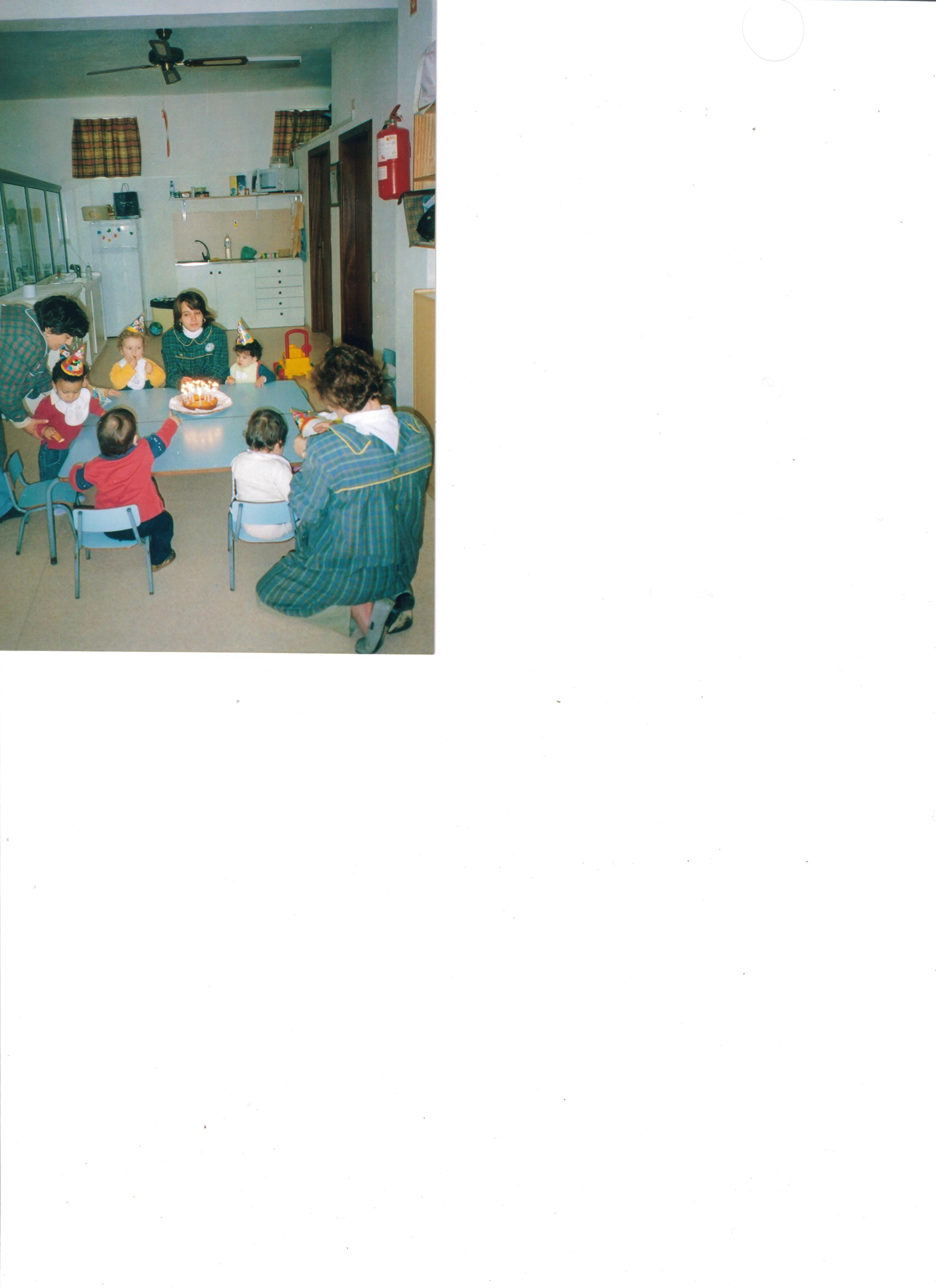 Vou falar sobre Inês Marques que é a minha madrinha de batismo, foi também minha educadora de infância. Durante os primeiros anos de vida foi com quem aprendi os meus primeiros passos, as primeiras letras…
A minha madrinha é educadora de infância e tem dois filhos que são o João e a Madalena.
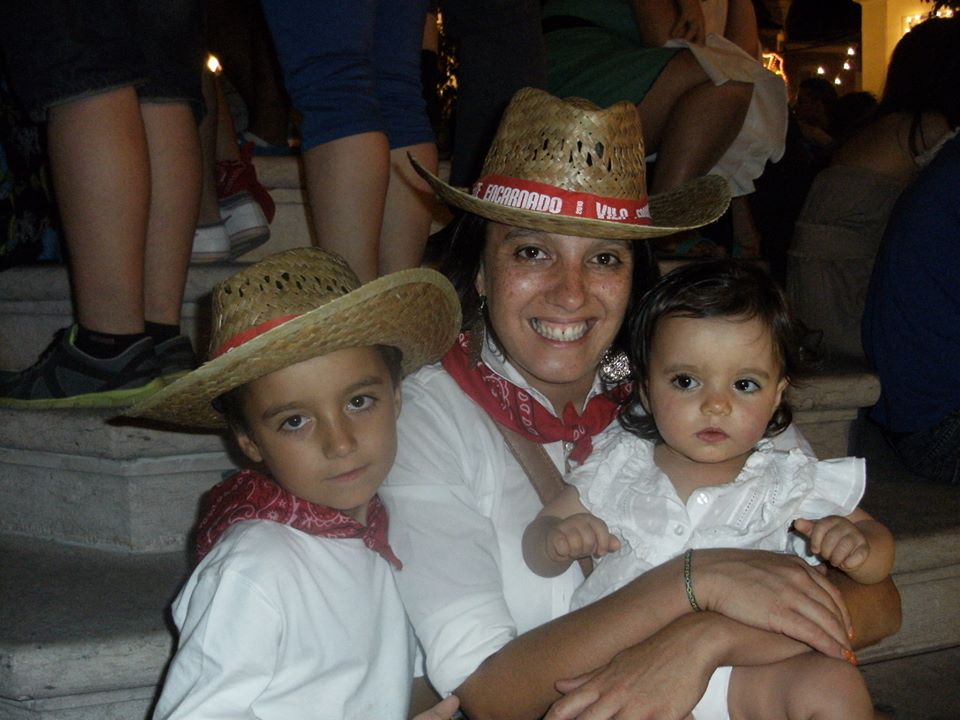 Gosto muito da minha madrinha, ela é muito minha amiga e muito importante na minha vida.
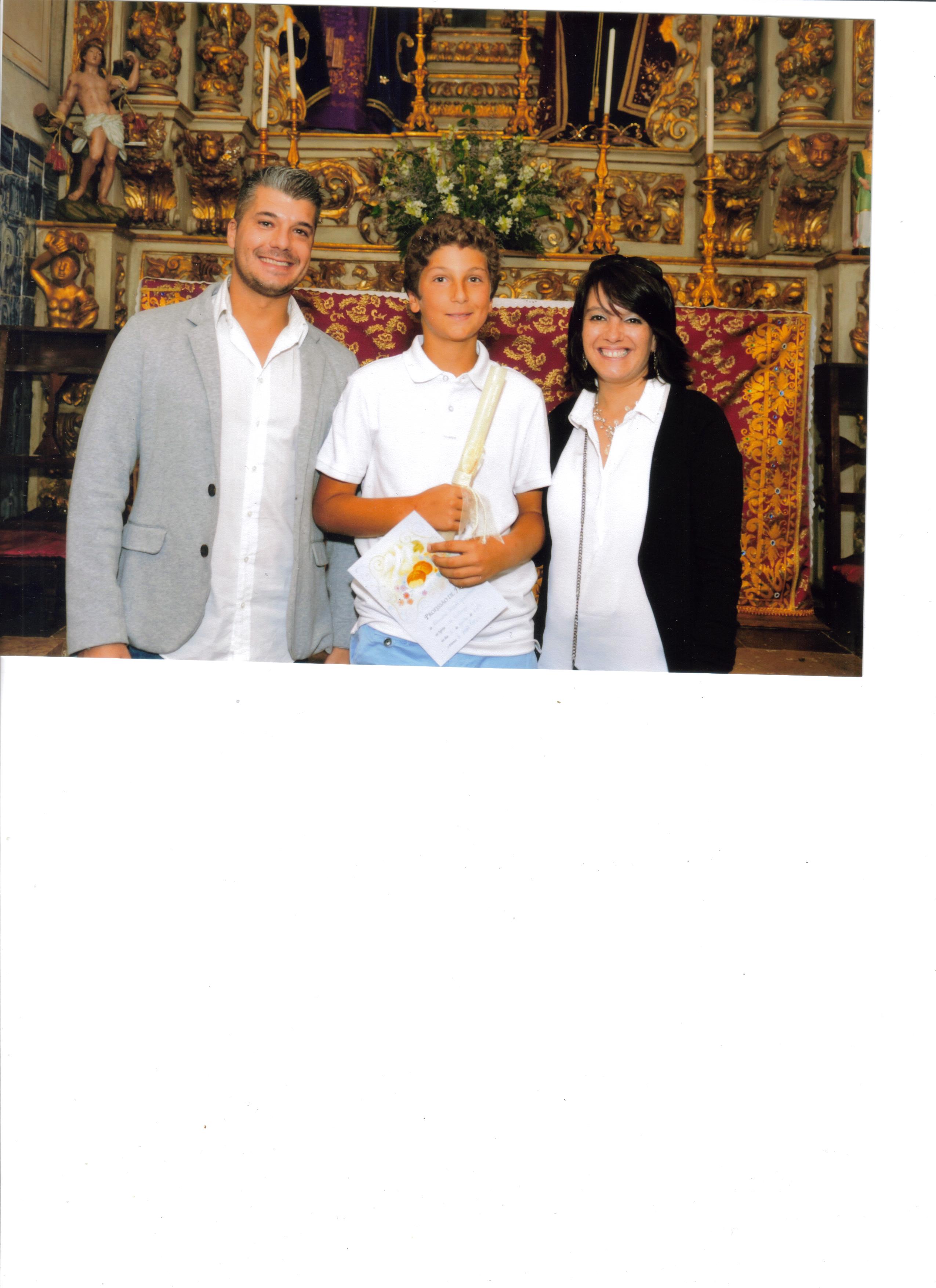 PARABÊNS Mulher
Não é pelo 8 de março, mas por ser o que és…
Húmus da humanidade,
Raiz da sensibilidade,
Tronco da multiplicidade,
Folhas da serenidade,
Flores da fertilidade,
Frutos da eternidade…
Essência da natureza humana.
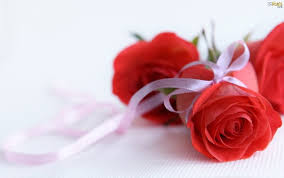